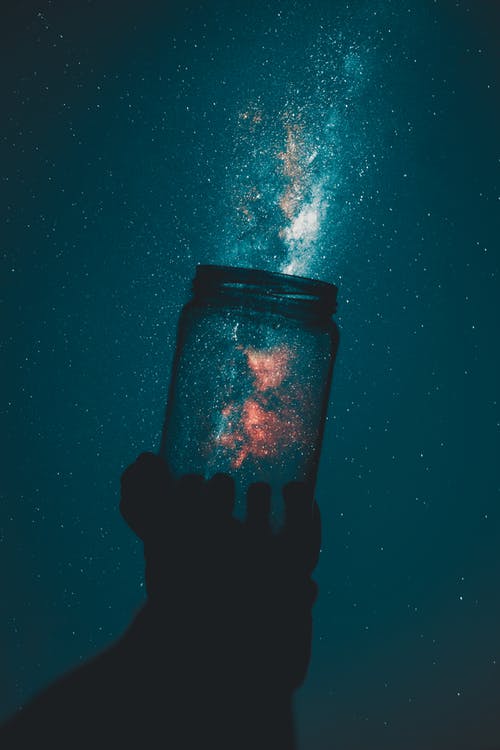 Welcome
to
Better
Tuition
How many
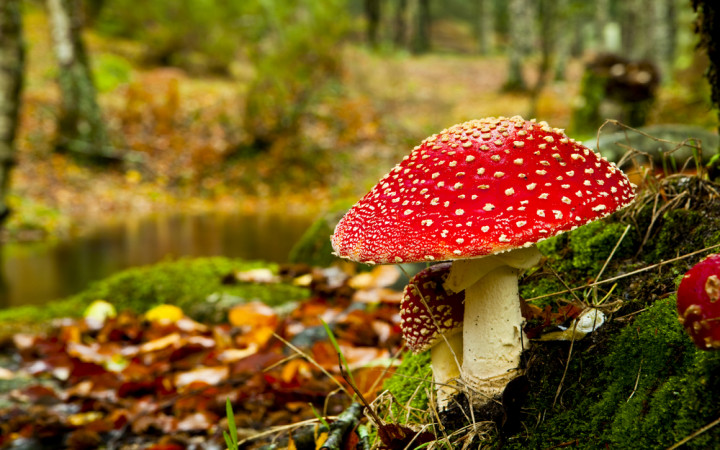 words can you make using
 the letters 
       t   i   n   t   i   e    
t   u  r   b   o    t    e
?
Send your answers in chat.
CATEGORY OF THE WEEK
2-minute challenge
1) What do all these words have in common?
azure n emerald n alabaster n cerise n coral n crimson n ebony n
Send your answers in chat.
2) How many items can you add to this category?
VOCABULARY TEST
DEVIOUS
RIGID
VOLATILE
PROSPEROUS
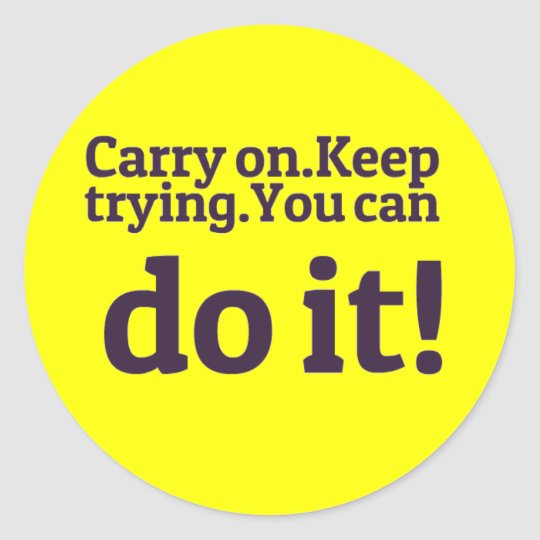 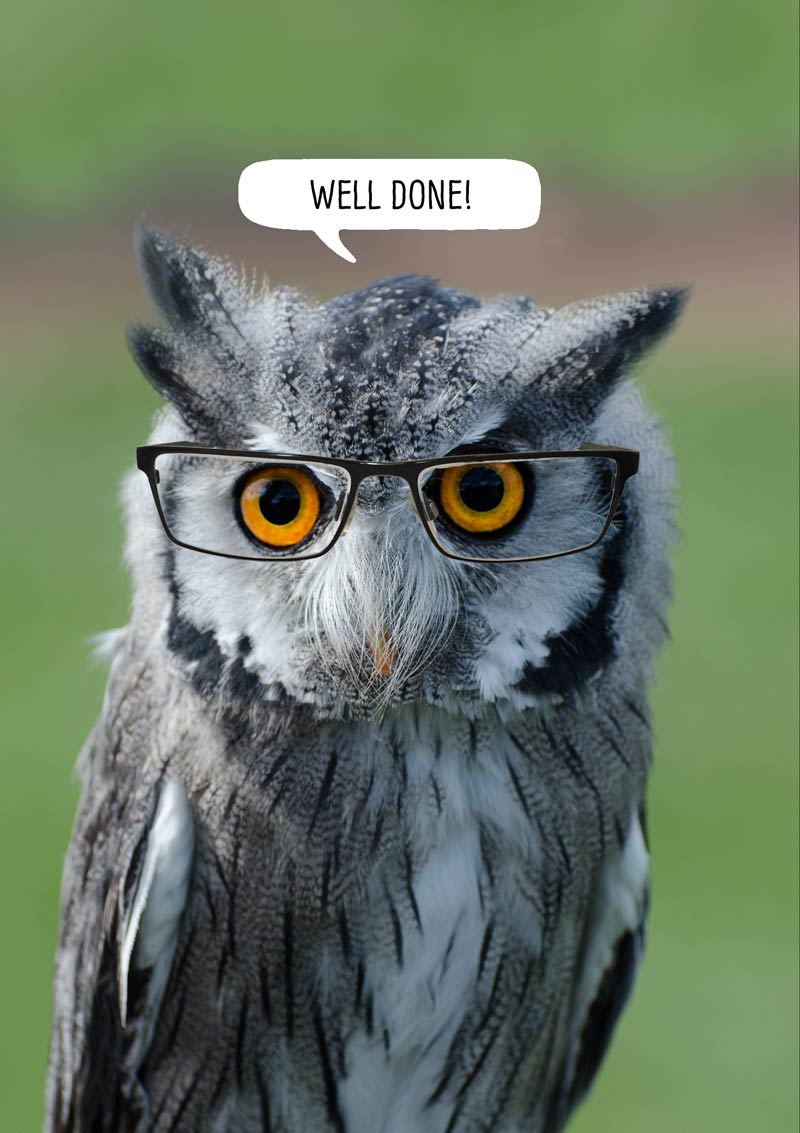 Write:Vocabulary Test1)2)
3)
4)
5)
6)
APPREHENSIVE
SOBER
UNSURPASSED
GROTESQUE
FEEBLE
TEMPESTUOUS
CONSPICUOUS
SUPERFLUOUS
CHARRED
VENERABLE
ROBUST
MEAGRE
WHOLESOME
WRETCHED
Reverse Cloze
An ever-popular pastime, baking is fun but preparation can be complex.  Firstly, it’s important to assemble the correct ingredients and ensure you have the proper equipment ready. You don’t need expensive gadgets but a large bowl, a mixing spoon, a set of scales and an oven are crucial. You must weigh your ingredients with exact precision, then mix them together. The principal mixing methods you should know are blending, beating, creaming, folding, stirring, sifting and whipping. Make sure you bake your creation at the correct temperature, checking it frequently to avoid ending up with a charred mess.
Write:Reverse Cloze1)2)
3)
4)
5)
6)
Cover up the bottom of the screen if you don’t want help.
Choose from:accuracy      main    blackened    essential    elaborate     collate
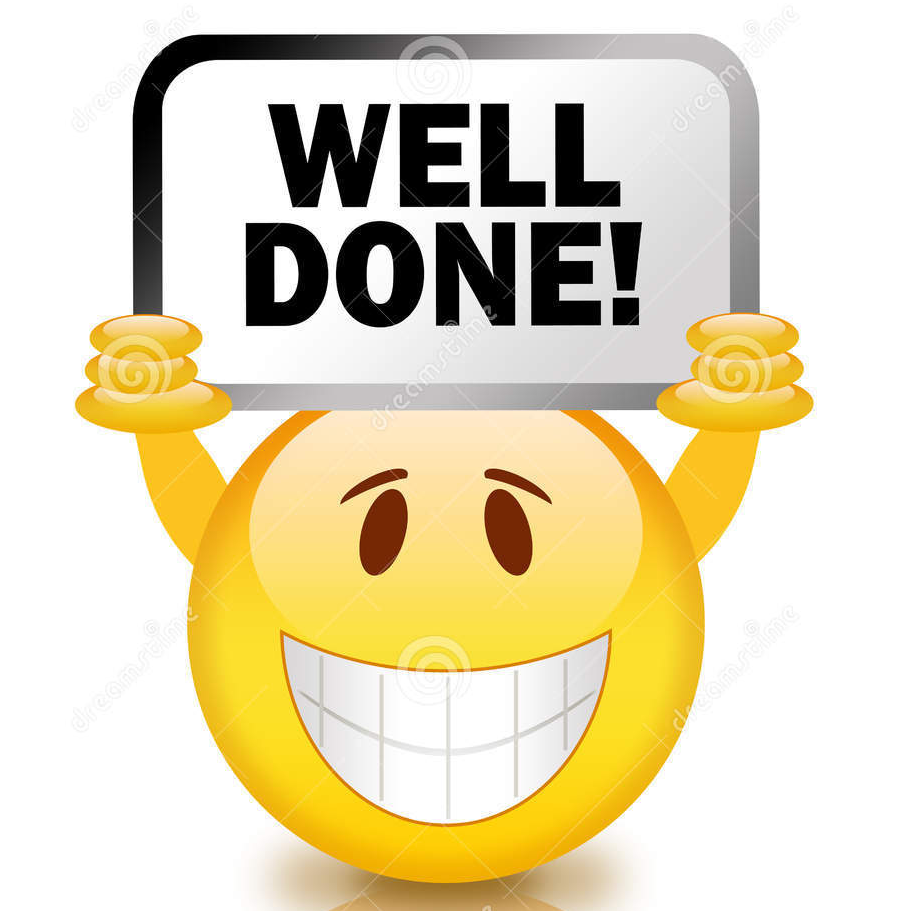 Reverse Cloze
An ever-popular pastime, baking is fun but preparation can be complex/ELABORATE.  Firstly, it’s important to assemble/ COLLATE the correct ingredients and ensure you have the proper equipment ready. You don’t need expensive gadgets but a large bowl, a mixing spoon, a set of scales and an oven are crucial/ESSENTIAL. You must weigh your ingredients with exact precision/ACCURACY, then mix them together. The principal/MAIN mixing methods you should know are blending, beating, creaming, folding, stirring, sifting and whipping. Make sure you bake your creation at the correct temperature, checking it frequently to avoid ending up with a charred/ BLACKENED mess.
Cover up the bottom of the screen if you don’t want help.
Choose from:accuracy      main    blackened    essential    elaborate      collate
2-FOR-1 Words
EACH OF THESE WORDS HAS TWO MEANINGS
READ AND MEMORISE
2-FOR-1 Words
Use one word for two gaps
1a) After sailing I always 		 on chips on the seafront.  b) He broke his leg after falling down a deep 		.
Write:2-For-1 Gapfill1)2)
3)
4)
5)
6)
7)
8)
2a) Taking a deep breath, she began to  		 the mob.  b) Hana carefully wrote the  		 on the envelope.
3a) Not doing your homework will only  		 your problems.  b) The soldiers were based in a military 		 .
4a) In the United Kingdom, we  	 most of our avocados from Europe.  b) The teacher smiled and said that a mistake or two was of no 		 .
2 mins
CHOOSE FROM:import       compound     address        gorge
2-FOR-1 Words
Use one word for two gaps
5a) Archie liked to 		 with other boys who liked football.  b) The Queen’s  		 was Prince Philip.
6a) I couldn’t help but 		 that she had copied her neighbour.  b) The police made him a  		 in the murder case.
7a) Cinderella’s pretty eyes never failed to  		 everyone in the kingdom.  b) The palace 		 was reached by a long, sweeping path.
8) She decided to 		 her friend without a second thought.  b) For three days, they traipsed over the hot 		 sand.
2 mins
CHOOSE FROM:suspect        desert      consort      entrance
2-FOR-1 Words
A N S W E R s
1a) After sailing I always GORGE on chips on the seafront.  b) He broke his leg after falling down a deep GORGE.
2a) Taking a deep breath, she began to ADDRESS the mob.  b) Hana carefully wrote the ADDRESS on the envelope.
3a) Not doing your homework will only COMPOUND your problems.  b) The soldiers were based in a military COMPOUND.
4a) In the United Kingdom, we IMPORT most of our avocados from Europe.  b) The teacher smiled and said that a mistake or two was of no IMPORT .
2 mins
CHOOSE FROM:import       compound     address        gorge
2-FOR-1 Words
Use one word for two gaps
5a) Archie liked to CONSORT with other boys who liked football.  b) The Queen’s  CONSORT was Prince Philip.
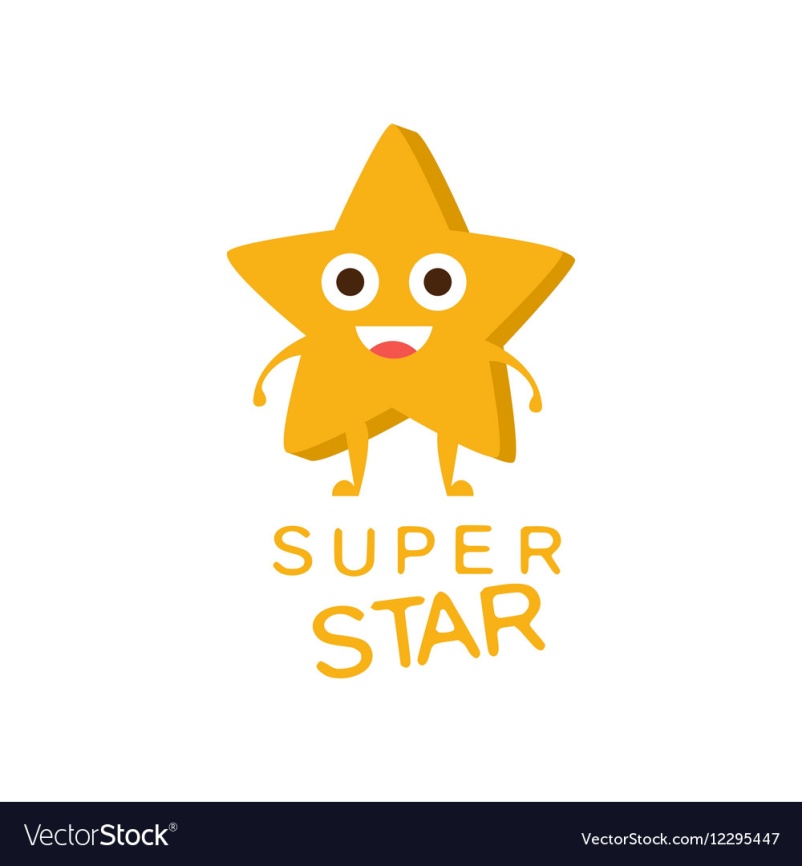 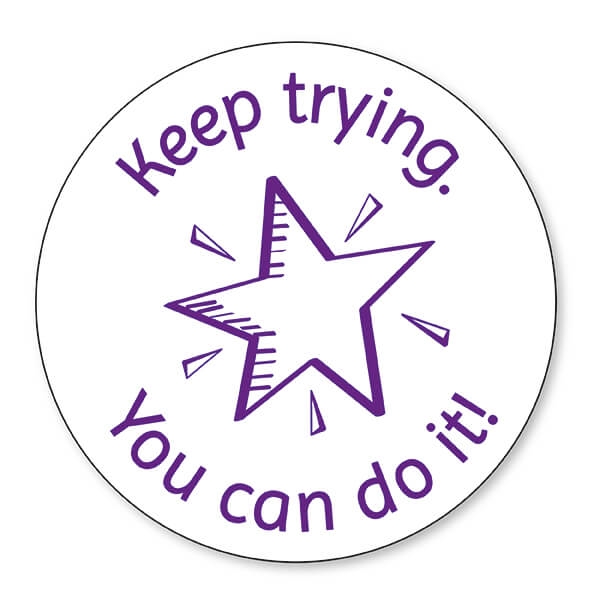 6a) I couldn’t help but  SUSPECT that she had copied her neighbour.  b) The police made him a SUSPECT in the murder case.
7a) Cinderella’s pretty eyes never failed to ENTRANCE everyone in the kingdom.  b) The palace ENTRANCE  was reached by a long, sweeping path.
8) She decided to DESERT  her friend without a second thought.  b) For three days, they traipsed over the hot DESERT sand.
2 mins
CHOOSE FROM:suspect        desert      consort      entrance
ANTONYMS 2
desert
Write:Synonyms & Antonyms1)2)
3)
4)
5)
6)
7)
8)
9)
10)
suspect
disgust
compound
consort
import
address
gorge
ANTONYMS 2
desert
suspect
disgust
compound
consort
import
address
gorge
ANTONYMS 2
desert
suspect
compound
disgust
consort
import
address
gorge
ANTONYMS 2
desert
suspect
compound
gorge
disgust
consort
import
address
ANTONYMS 2
desert
suspect
compound
gorge
disgust
address
consort
import
ANTONYMS 2
desert
suspect
compound
gorge
disgust
address
consort
import
ANTONYMS 2
desert
suspect
compound
gorge
disgust
address
consort
import
ANTONYMS 2
desert
suspect
compound
gorge
address
consort
import
disgust
ANTONYMS 2
suspect
compound
gorge
address
consort
import
disgust
desert
Prefixes
UN
IM
DIS
OPPOSITE-MAKERS
IL
UNTIDY, IMPOSSIBLE, INACTIVE, DISAPPROVE
RE
REPLAY, REVERSE, REVIEW
AGAIN
ENTRUST, ENCODE, ENCOURAGE
EN
PUT IN
PREVIEW, PREFIX, PREPAY
PRE
BEFORE
POSTMATCH, POSTWAR
POST
AFTER
SUFfixes
SION
TION
NOUN-MAKERS
ANCE
ACTION,  CONFUSION,  PERFORMANCE, DIFFERENCE
ENCE
MENT
FUL
ABLE
ADJECTIVE-MAKERS
IBLE
BEAUTIFUL,  RELIABLE, CONVERTIBLE
LY
ADVERB-MAKER
KINDLY, QUICKLY, RUDELY
SUCCESS
1
RESPECT
2
MENT
Write:Prefixes and Suffixes Quiz1)2)
3)
4)
5)
6)
7)
8)9)10)
ARRANGE
IM
SION
3
COURAGE
ANCE
4
DIS
PASS
ENCE
5
UN
MEASURE
TION
6
IL
LOYAL
7
IBLE
RE
LEGAL
8
FUL
EN
APPEAR
9
ABLE
PRE
DIGEST
10
LY
POST
UN
FUL
SUCCESS
1
RESPECT
2
MENT
ARRANGE
IM
SION
3
COURAGE
ANCE
4
PASS
ENCE
5
DIS
MEASURE
TION
6
IL
LOYAL
7
IBLE
RE
LEGAL
8
EN
APPEAR
9
ABLE
PRE
DIGEST
10
LY
POST
UN
FUL
SUCCESS
1
DIS
FUL
RESPECT
2
MENT
ARRANGE
IM
SION
3
COURAGE
ANCE
4
PASS
ENCE
5
MEASURE
TION
6
IL
LOYAL
7
IBLE
RE
LEGAL
8
EN
APPEAR
9
ABLE
PRE
DIGEST
10
LY
POST
UN
FUL
SUCCESS
1
DIS
FUL
RESPECT
2
RE
MENT
ARRANGE
SION
3
COURAGE
ANCE
4
IM
PASS
ENCE
5
MEASURE
TION
6
IL
LOYAL
7
IBLE
LEGAL
8
EN
APPEAR
9
ABLE
PRE
DIGEST
10
LY
POST
UN
FUL
SUCCESS
1
DIS
FUL
RESPECT
2
RE
MENT
ARRANGE
SION
3
EN
MENT
COURAGE
ANCE
4
IM
PASS
ENCE
5
MEASURE
TION
6
IL
LOYAL
7
IBLE
LEGAL
8
APPEAR
9
ABLE
PRE
DIGEST
10
LY
POST
UN
FUL
SUCCESS
1
DIS
FUL
RESPECT
2
RE
MENT
SION
ARRANGE
3
EN
MENT
COURAGE
ANCE
4
IM
ABLE
PASS
ENCE
5
MEASURE
TION
6
LOYAL
7
IBLE
LEGAL
8
IL
APPEAR
9
PRE
DIGEST
10
LY
POST
UN
FUL
SUCCESS
1
DIS
FUL
RESPECT
2
RE
MENT
SION
ARRANGE
3
EN
MENT
COURAGE
ANCE
4
IM
ABLE
PASS
ENCE
5
ABLE
IM
MEASUR
TION
6
LOYAL
7
IBLE
LEGAL
8
IL
APPEAR
9
PRE
DIGEST
10
LY
POST
UN
FUL
SUCCESS
1
DIS
FUL
RESPECT
2
RE
MENT
SION
ARRANGE
3
EN
MENT
COURAGE
ANCE
4
IM
ABLE
PASS
ENCE
5
ABLE
IM
MEASUR
TION
6
LY
DIS
LOYAL
7
IBLE
LEGAL
8
IL
APPEAR
9
PRE
DIGEST
10
POST
UN
FUL
SUCCESS
1
DIS
FUL
RESPECT
2
RE
MENT
SION
ARRANGE
3
EN
MENT
COURAGE
ANCE
4
IM
ABLE
PASS
ENCE
5
ABLE
IM
MEASUR
TION
6
LY
DIS
LOYAL
7
IBLE
LY
IL
LEGAL
8
APPEAR
9
PRE
DIGEST
10
POST
UN
FUL
SUCCESS
1
DIS
FUL
RESPECT
2
RE
MENT
SION
ARRANGE
3
EN
MENT
COURAGE
ANCE
4
IM
ABLE
PASS
ENCE
5
ABLE
IM
MEASUR
TION
6
LY
DIS
LOYAL
7
IBLE
LY
IL
LEGAL
8
DIS
ANCE
APPEAR
9
DIGEST
10
POST
PRE
UN
FUL
SUCCESS
1
DIS
FUL
RESPECT
2
RE
MENT
SION
ARRANGE
3
EN
MENT
COURAGE
ANCE
4
IM
ABLE
PASS
ENCE
5
ABLE
IM
MEASUR
TION
6
LY
DIS
LOYAL
7
IBLE
LY
IL
LEGAL
8
DIS
ANCE
APPEAR
9
UN
IBLE
DIGEST
10
POST
PRE
Words to learn for next week
3 mins
get used to (something)
impossible to eat
accustom
inedible
declare
enough
proclaim
sufficient
big-headed
go forward
pompous
advance
Become completely involved in or place under water
decorate
immerse
bedeck
persuade
hang around
coax
linger
send away
get
banish
procure
mercy or leniency
surroundings
clemency
environment
to grow well
rude
flourish
impudent
not useful; a waste of time or money
very careful
frivolous
painstaking
Go to collinsdictionary.com and type in the word you want to learn.
https://www.collinsdictionary.com/dictionary/english/amble
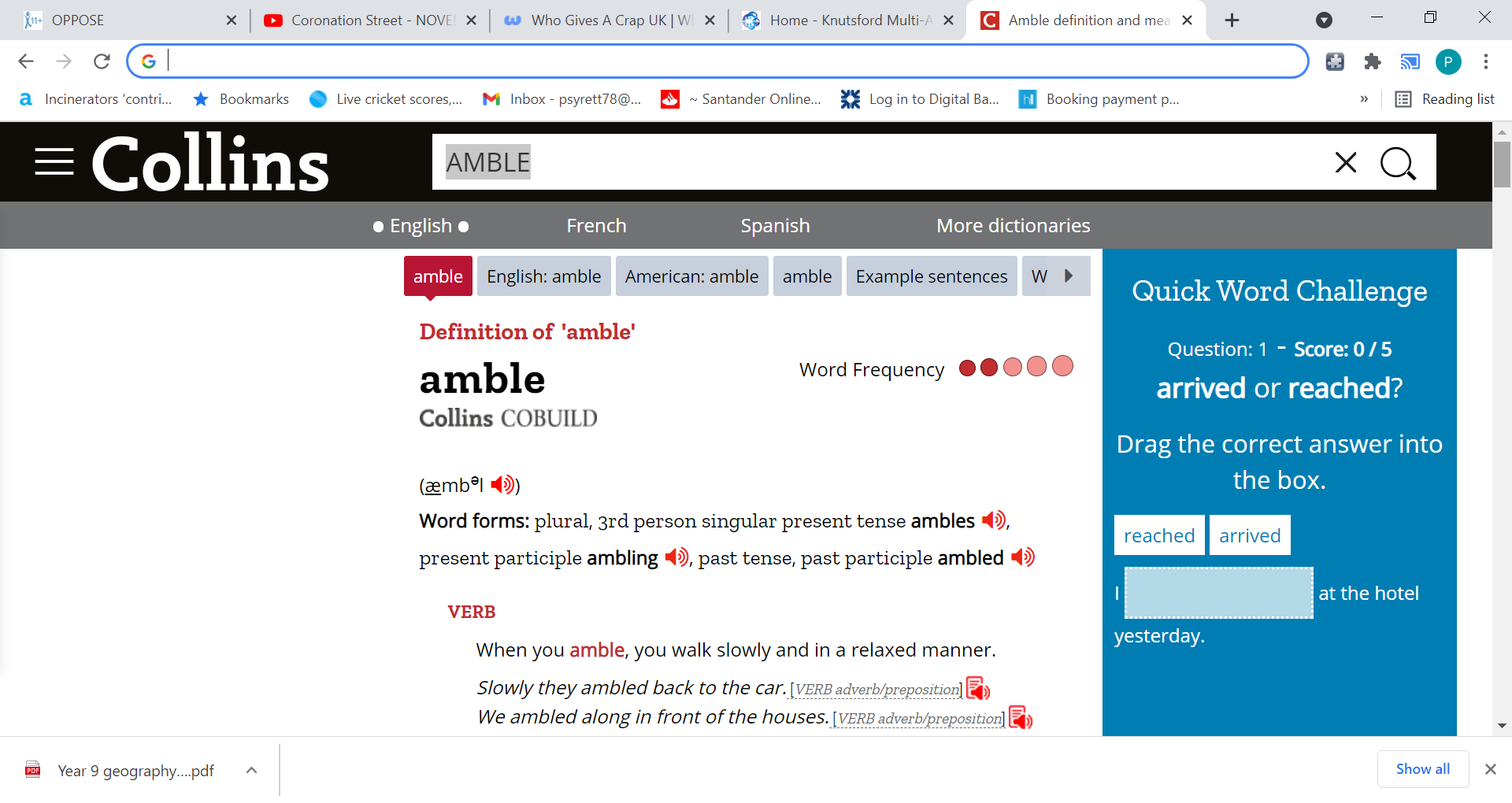 Click here to read some example sentences.
Click to hear the word. It’s very important that you learn how to say the word.
2 mins
CLOZE
1) Her 		 efforts resulted in an excellent grade.
2) Following a rainy spell, the garden plants began to 		.
3) The judge showed him 		 since he was truly sorry.
4) If you offend the king, he may 		 you to another country.
5) Children do best if they grow up in a caring 			.
6) She decided to switch off the TV and  __________ herself in a book.
7) After the fire, the smell of smoke seemed to 		 for a long time .
Choose from:painstaking     environment     clemency     flourishbanish            linger              immerse
ANSWERS
CLOZE
1) Her PAINSTAKING efforts resulted in an excellent grade.
2) Following a rainy spell, the garden plants began to FLOURISH.
3) The judge showed him CLEMENCY since he was truly sorry.
4) If you offend the king, he may BANISH you to another country.
5) Children do best if they grow up in a caring ENVIRONMENT.
6) She decided to switch off the TV and  IMMERSE herself in a book.
7) After the fire, the smell of smoke seemed to LINGER for a long time .
Choose from:painstaking     environment     clemency     flourishbanish            linger              immerse
2 mins
CLOZE
1) You can 	 hedgehogs out of their hidey holes with biscuits and cups of tea.
2) I have managed to 		 some sturdy wellingtons for my holiday in Scotland.
3) Football stickers are 		; you should spend your pocket money on something more worthwhile.
4) The  ___________ boy was swiftly sent to the headteacher’s office.
5) An apple and a sandwich were 		 for my lunch.
6) William the Conqueror decided to 		  onto English soil.
7) It’s surprising how quickly you can 		 yourself to hot weather.
Choose from:impudent     coax     sufficient     procure
advance      frivolous     accustom
ANSWERS
CLOZE
1) You can COAX hedgehogs out of their hidey holes with biscuits and cups of tea.
2) I have managed to PROCURE some sturdy wellingtons for my holiday in Scotland.
3) Football stickers are FRIVOLOUS; you should spend your pocket money on something more worthwhile.
4) The IMPUDENT boy was swiftly sent to the headteacher’s office.
5) An apple and a sandwich were SUFFICIENT for my lunch.
6) William the Conqueror decided to ADVANCE onto English soil.
7) It’s surprising how quickly you can ACCUSTOM yourself to hot weather.
Choose from:impudent     coax     sufficient     accustom     procure
advance      frivolous
HYBRIDS – Which two words have I spliced together?
2 mins
accustom
erse
claim
1
6
clem
accu
proclaim
ger
ish
2
7
pompous
pom
pro
immerse
stom
cure
3
8
frivo
lin
linger
procure
pous
ency
9
4
imm
pro
clemency
ency
flourish
5
flour
frivolous
HYBRIDS – Which two words have I spliced together?
2 mins
accustom
ency
stom
1
6
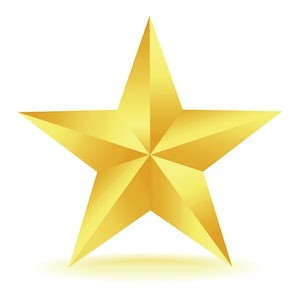 clem
accu
proclaim
pous
cure
2
7
pompous
pom
pro
immerse
lous
ger
3
8
frivo
lin
linger
procure
erse
claim
9
4
imm
pro
clemency
ish
flourish
5
flour
frivolous
Add the Vowels
3 mins
get used to (something)
impossible to eat
--cc--st--m
--n--d--bl--
declare
enough
pr--cl----m
s--ff--c----nt
big-headed
go forward
p--mp----s
--dv--nc--
Become completely involved in or place under water
decorate
--mm--rs--
b--d--ck
persuade
hang around
c----x
l--ng--r
send away
get
b--n--sh
pr--c--r--
mercy or leniency
surroundings
cl--m--ncy
--nv--r--nm--nt
to grow well
rude
fl----r--sh
--mp--d--nt
not useful; a waste of time or money
very careful
fr--v--l----s
p----nst--k--ng
Add the Vowels
ANSWERS
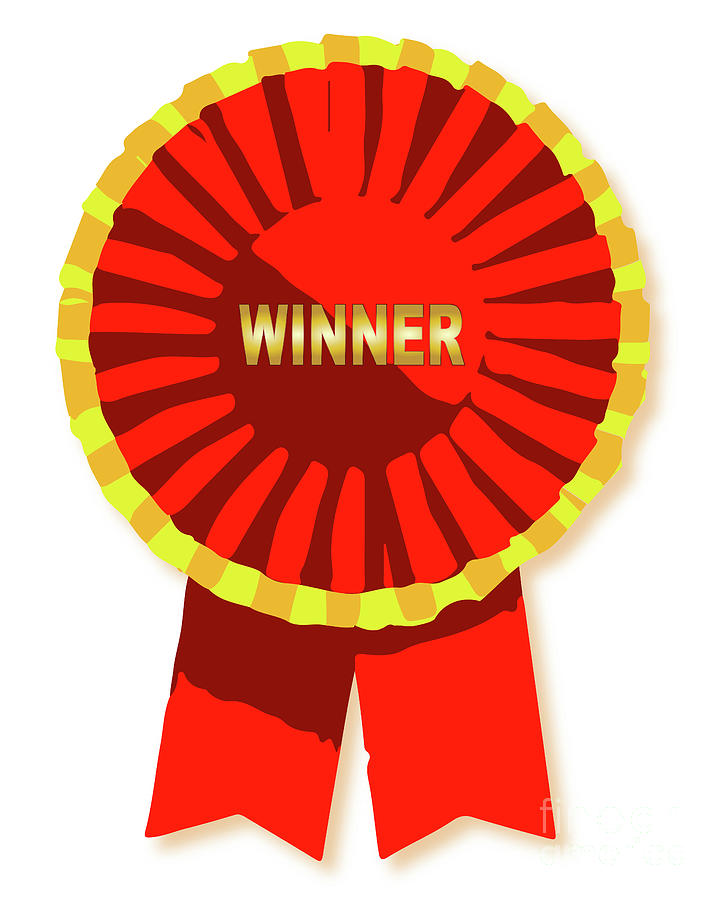 get used to (something)
impossible to eat
accustom
inedible
declare
enough
proclaim
sufficient
big-headed
go forward
pompous
advance
Become completely involved in or place under water
decorate
immerse
bedeck
persuade
hang around
coax
linger
send away
get
banish
procure
mercy or leniency
surroundings
clemency
environment
to grow well
rude
flourish
impudent
not useful; a waste of time or money
very careful
frivolous
painstaking
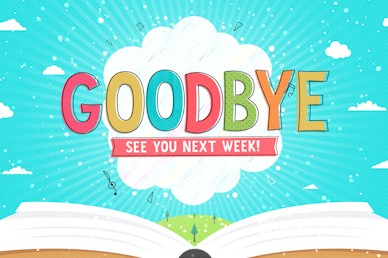